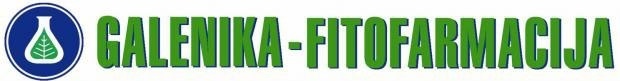 EKO MODEL  upravljanja ambalažnim otpadom od sredstava za zaštitu bilja (SZB)
Januar 2012
Autori:  Aleksandar Šošević, Mast.inž.tehnologije
              Aleksandra Gabaldo, Dipl.inž.organizac.nauk.
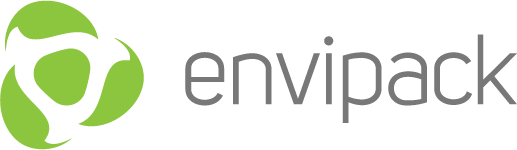 U skladu sa primarnim ciljem kompanije Galenika Fitofarmacija A.D.  da snabdeva srpski agrar kvalitetnim i bezbednim sredstvima za zaštitu bilja, kao i da konstantno unapređuje poslovanje u skladu sa najvišim standardima u svojoj branši uz praćenje svetskih trendova unapređenja bezbednosti i zdravlja ljudi, životinja i životne sredine, osnovana je firma ENVIPACK d.o.o. – operater za upravljanje otpadnom ambalažom od sredstava za zaštitu bilja (SZB).
Osnovni cilj operatera ENVIPACK d.o.o. uz podršku osnivača Galenike Fitofarmacija A.D. je suštinsko rešavanje problema otpadne ambalaže od SZB što uključuje sledeće aktivnosti:
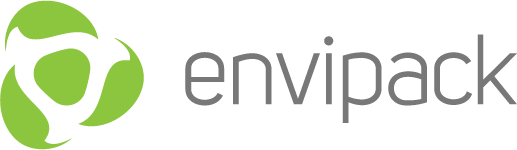 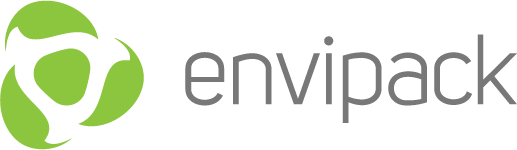 Ispiranje ambalaže  i odgovornost krajnjeg korisnika
Najvažniji korak u odgovornom korišćenju SZB je detaljno čitanje uputstva za upotrebu sredstava od strane krajnjeg korisnika i pridržavanje mera pravilnog postupanja sa ambalažom koje su sastavni deo etikete proizvoda.
Postupkom trostrukog ispiranja se otpadna ambalaža od određenih SZB može prevesti iz opasnog u neopasan ambalažni otpad. Čepovi, zatvarači i ambalaža proizvoda sa oznakom T i T+ ostaju trajno opasan ambalažni otpad.
Pravilno ispiranje ambalaže obezbeđuje krajnjem korisniku
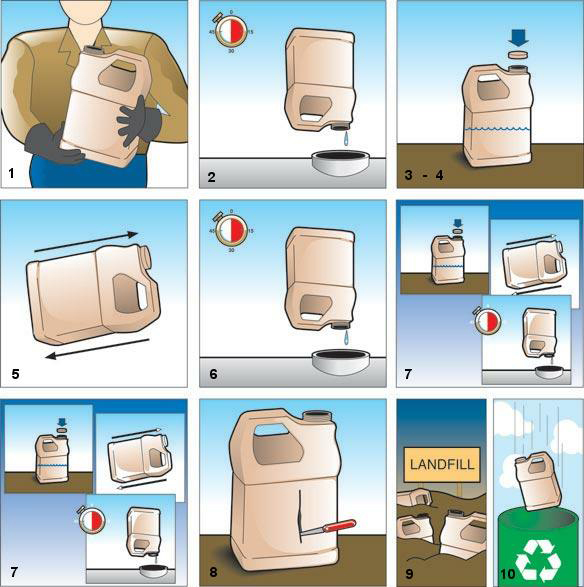 1
2
3
4
5
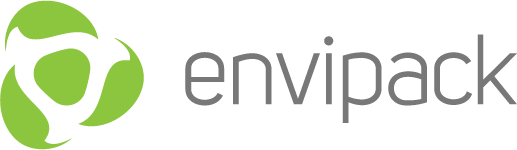 Podoperater vrši validaciju postupka trostrukog ispiranja otpadne ambalaže u saradnji sa ovlašćenom laboratorijom za sve preparate i aktivne materije i na taj način obezbeđuje bazu podataka o proizvodima i ambalaži za koje je primenjiv postupak trostrukog ispiranja.
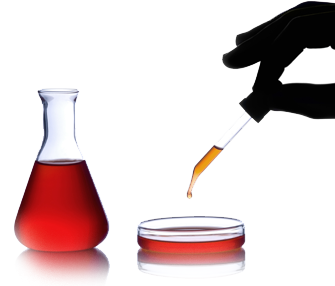 Validacionim postupkom dobijaju se izveštaji o karakteru otpadne ambalaže nakon postupka trostrukog ispiranja.
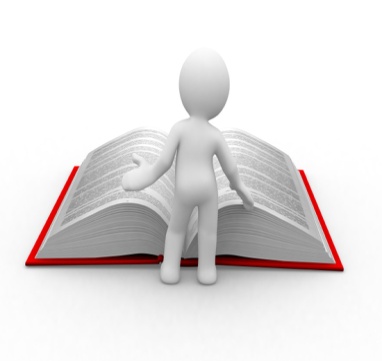 Formirana baza podataka o aktivnim materijama obezbeđuje sledeće:
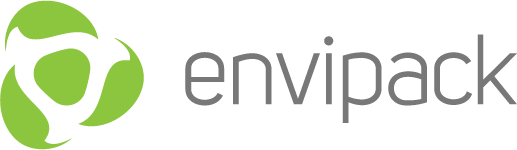 Nakon pravilne primene SZB njegova ambalaža postaje otpad. Pravilno postupanje sa takvom ambalažom sastavni je deo pravilne upotrebe proizvoda za zaštitu bilja. Nastao ambalažni otpad od SZB se razvrstava postupkom PRIMARNOG i SEKUNDARNOG razvrstavanja ambalažnog otpada.
Sekundarno razvrstavanje
Primarno razvrstavanje
Ambalažni otpad od SZB
Potencijalno neopasan ambalažni otpad od SZB
Trajno opasan ambalažni otpad od SZB (ambalažne boce proizvoda sa oznakom T i T+, zatvarači i čepovi)
Postupak trostrukog ispiranja i bušenja ambal. od SZB u trenutku korišćenja proizvoda
Prikupljanje i pakovanje ambal. od SZB u PE kese u trenutku korišćenja proizvoda i privremeni smeštaj na poljoprivrednom gazdinstvu.
Prikupljanje i pakovanje ambal. od SZB u PE kese u trenutku korišćenja proizvoda i privremeni smeštaj na poljoprivrednom gazdinstvu do momenta karakterizacije.
Odlaganje opasnog ambal.otpada u specijalne kontejnere do  momenta preuzimanja od strane ENVIPACK-a
Karakterizacija otpada – toksikološka analiza
Opasan otpad
Neopasan otpad
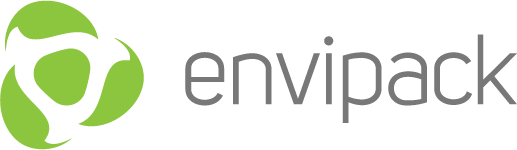 Odlaganje neopasnog ambal.otpada u specijalne kontejnere za neopasan otpad od SZB do  momenta preuzimanja od strane ENVIPACK-a.
Transport
obezbeđuje adekvatnu lokaciju i tip kontejnera za  privremeni smeštaj, prikupljanje i razvrstavanje ambalažnog otpada od SZB na čitavoj teritoriji Republike Srbije .
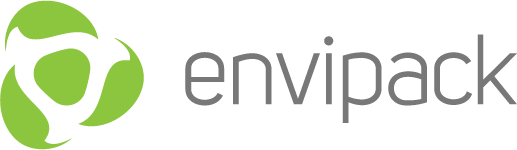 Tip kontejnera i način privremenog smeštaja ambalažnog otpada od SZB:
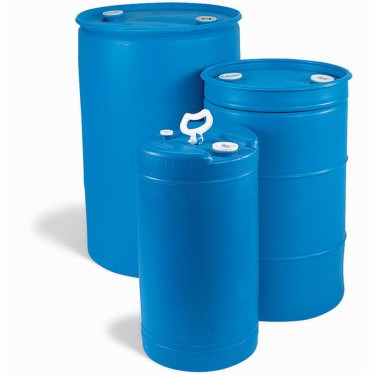 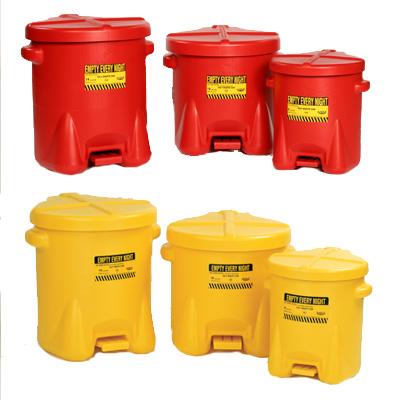 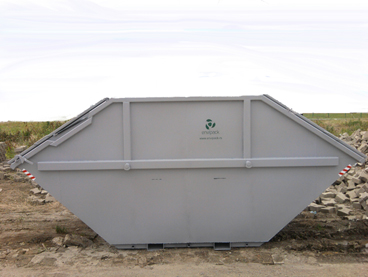 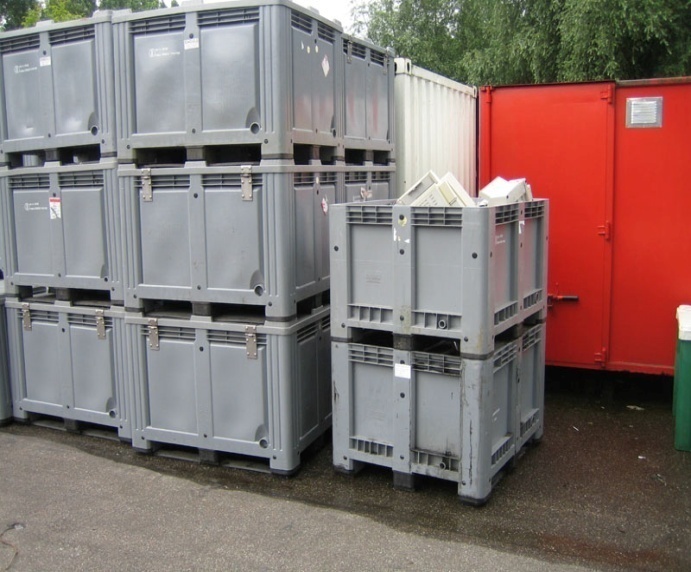 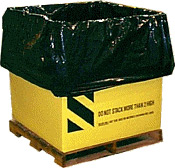 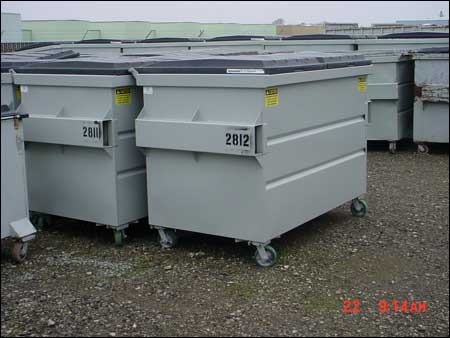 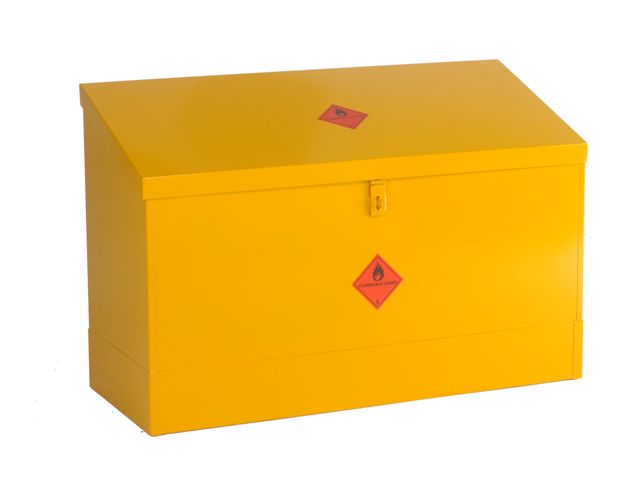 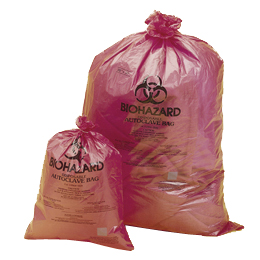 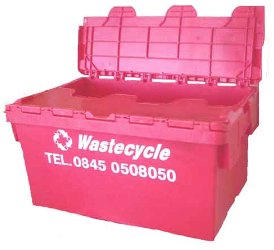 Planirane sakupljačke lokacije za period 2012-2013
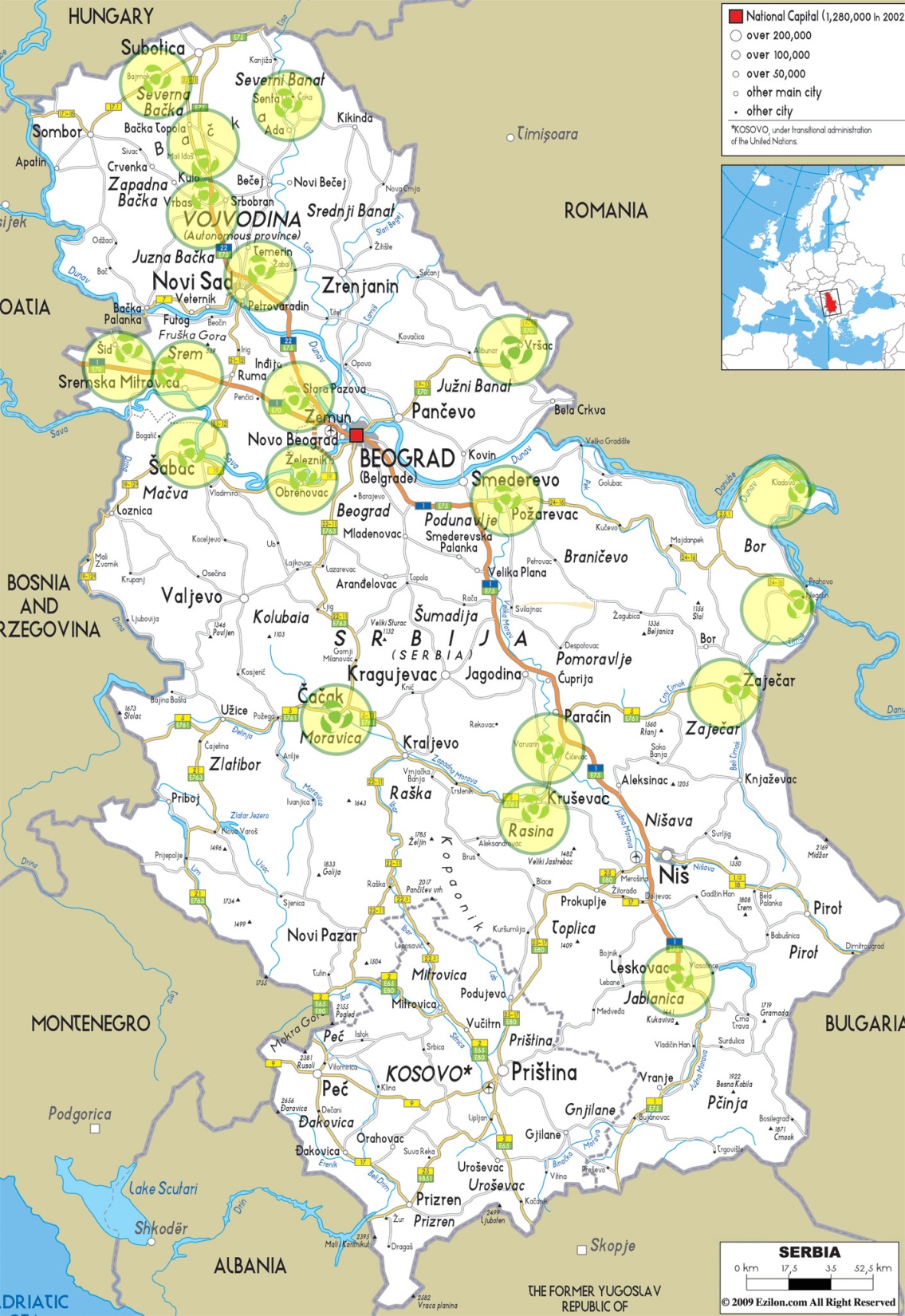 Vrbas – Carnex, poljoprivredno imanje
Vrbas – Sava Kovačević, poljoprivredno imanje
Novi Sad, Čenej – Neoplanta, Matica, poljoprivredno imanje
Obrenovac – Dragan Marković, poljoprivredno imanje
Bajmok – I.M. Matijević, Ravnica – poljoprivredno imanje
Kuzmin – Z.Z. Kuzmin, zemljoradnička zadruga
Golubinci – P.G. Mile Lazić, poljoprivredni proizvođač
Šid – Kubota, poljoprivredna apoteka
Senta – Fabrika Šećera TE-TO, organizator proizvodnje
Lipolist – Tomsin, poljoprivredna apoteka
Šabac – Alliance One Tobacco, organizator proizvodnje
Kruševac – Rubin A.D., organizator proizvodnje
Leskovac – Porečje d.o.o. Vučje, organizator proizvodnje
Negotin – Uljarice, organizator proizvodnje
Požarevac – Filip, organizator proizvodnje
Varvarin – Iva, poljoprivredna apoteka
Čačak – Agroarm, veleprodaja i poljoprivredna apoteka
Svi korisnici SZB aktivno učestvuju u sistemu upravljanja otpadnom ambalažom
Promocije
Edukacija
Motivacija
Akcije
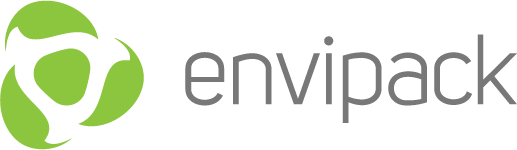 “Životni ciklus” ambalaže od SZB koji uključuje PODOPERATERA u sistem upravljanja otpadom od SZB
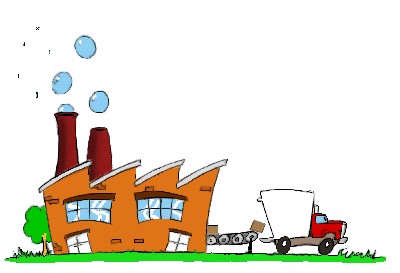 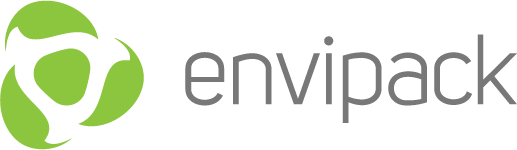 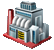 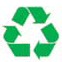 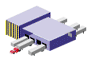 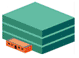 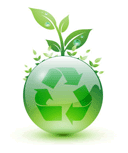 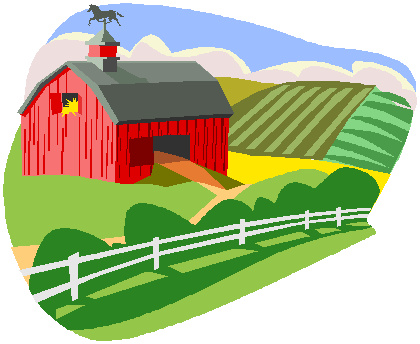 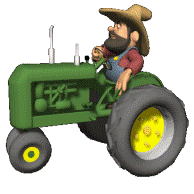 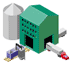 Izvoz
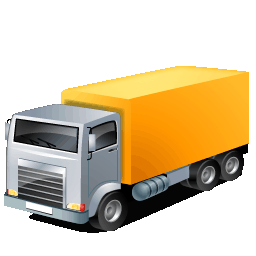 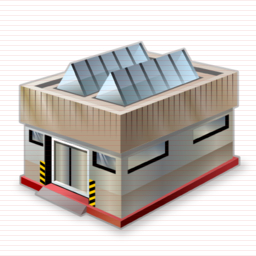 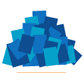 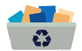 Insineracija
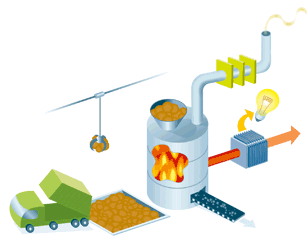 Opasan ambalažni otpad od SZB
Ovako su u akciju krenule zemlje EU
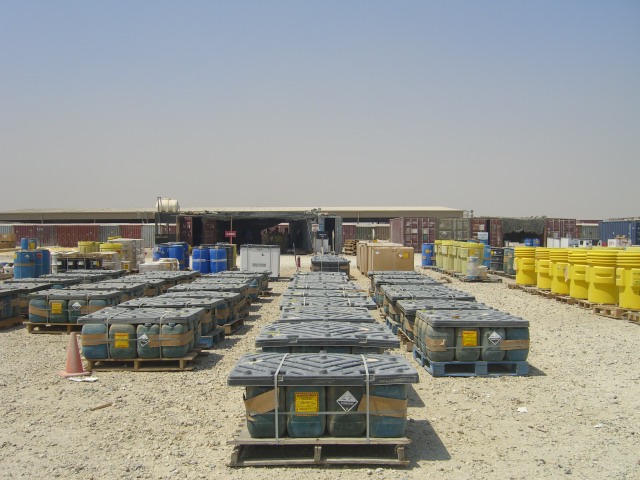 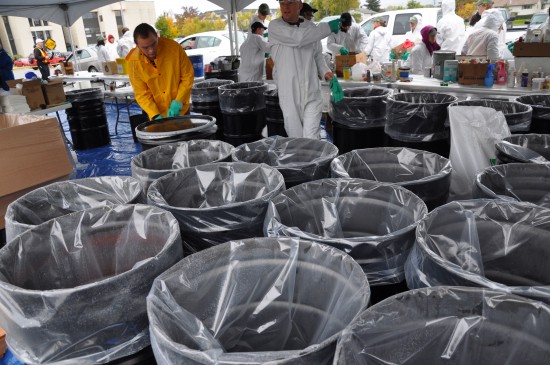 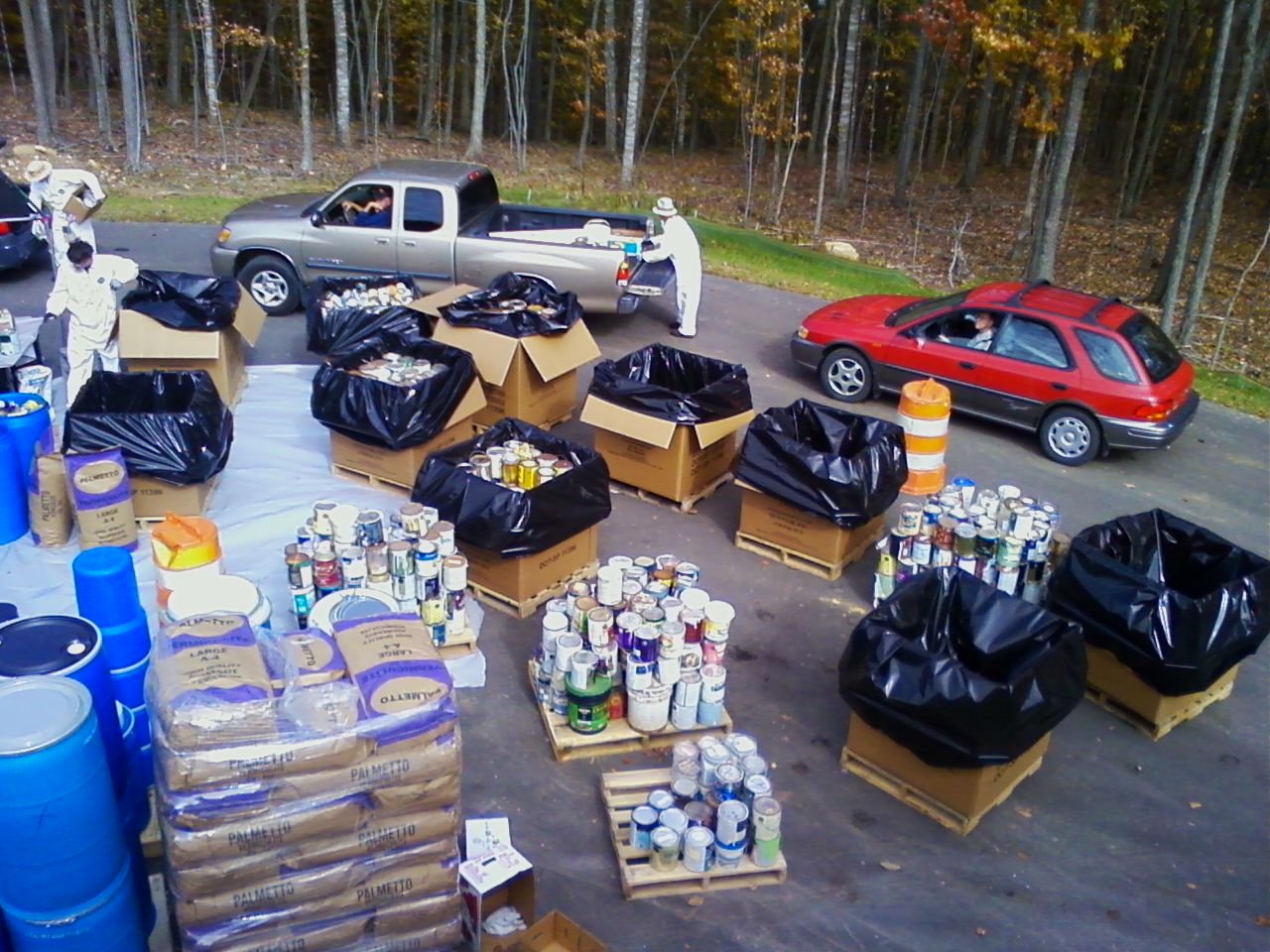 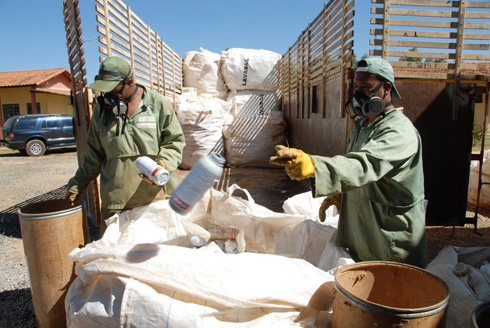 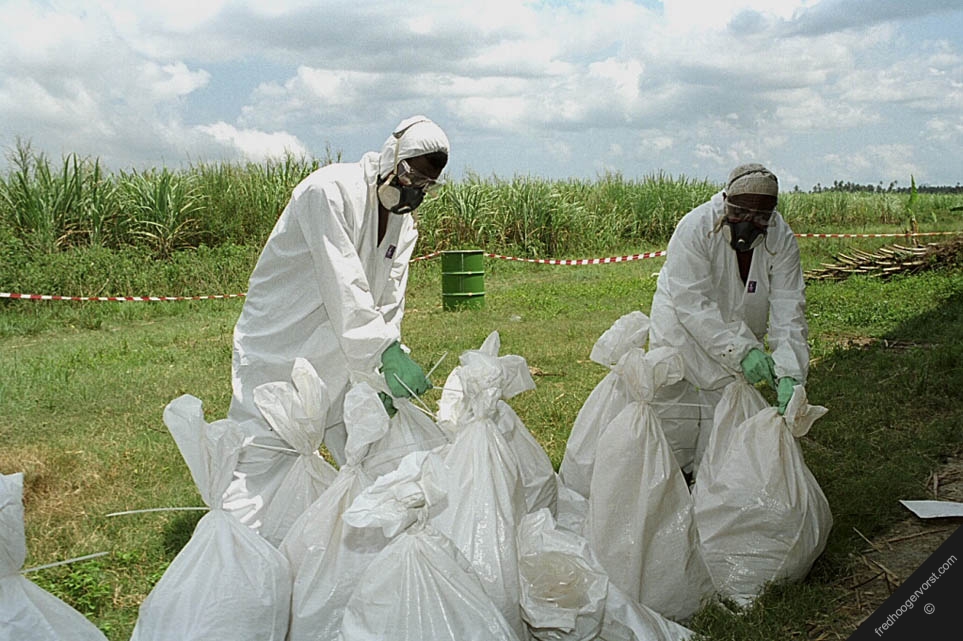 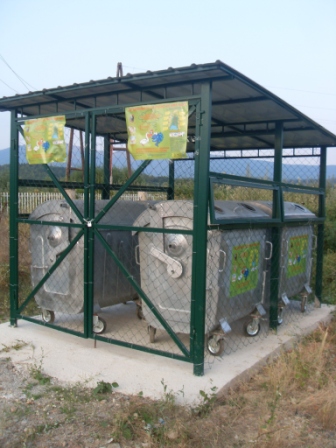 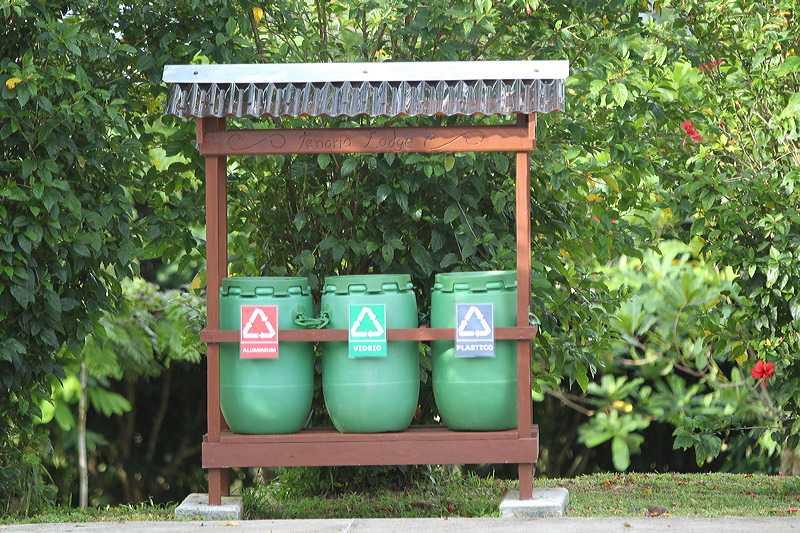 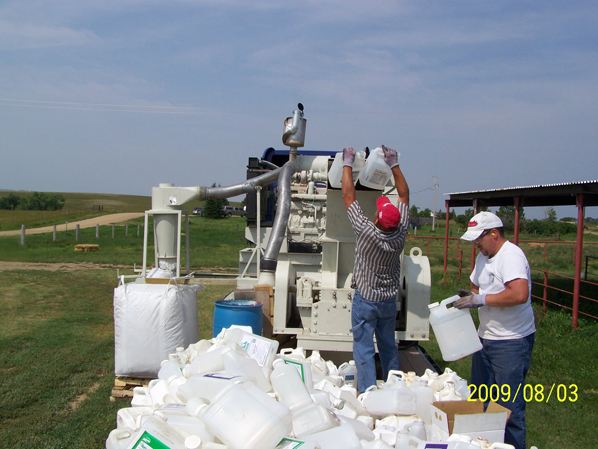 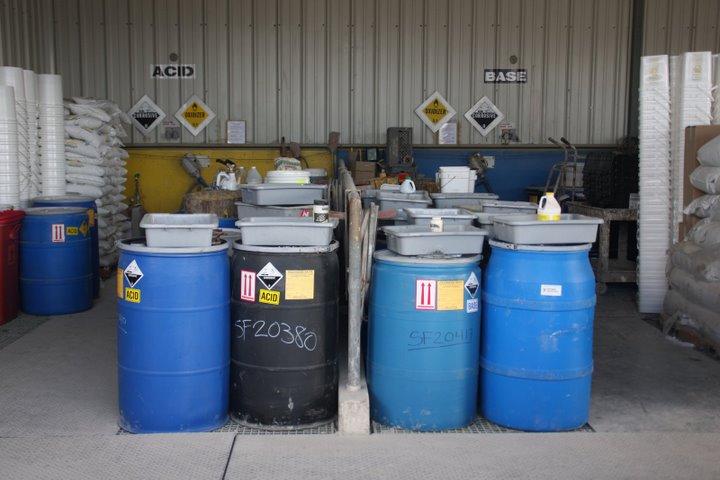 Promocije programa, edukacije i motivacija krajnjih korisnika su sastavni deo svakog sistema upravljanja ambalažnim otpadom od SZB.
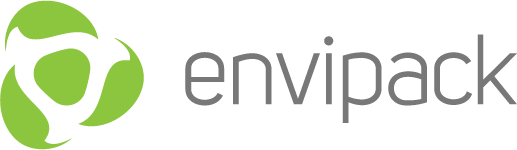 Zaključak
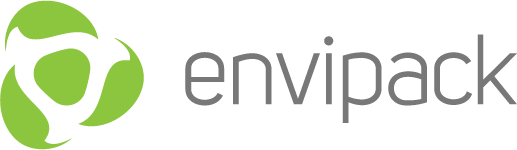 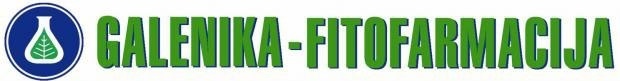 Hvala na pažnji!
ENVIPACK d.o.o. Beograd
Masarikov trg 8a, 11080 Beograd, Zemun
Kontakt osoba: Aleksandar Šošević
Tel/Fax/Mob: 011 2617 534, 063 458 248
E-mail: office@envipack.rs , a.sosevic@envipack.rs
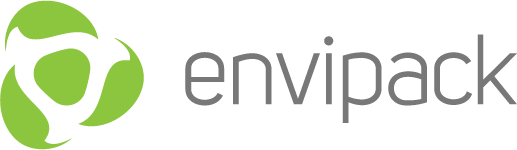 www.envipack.rs